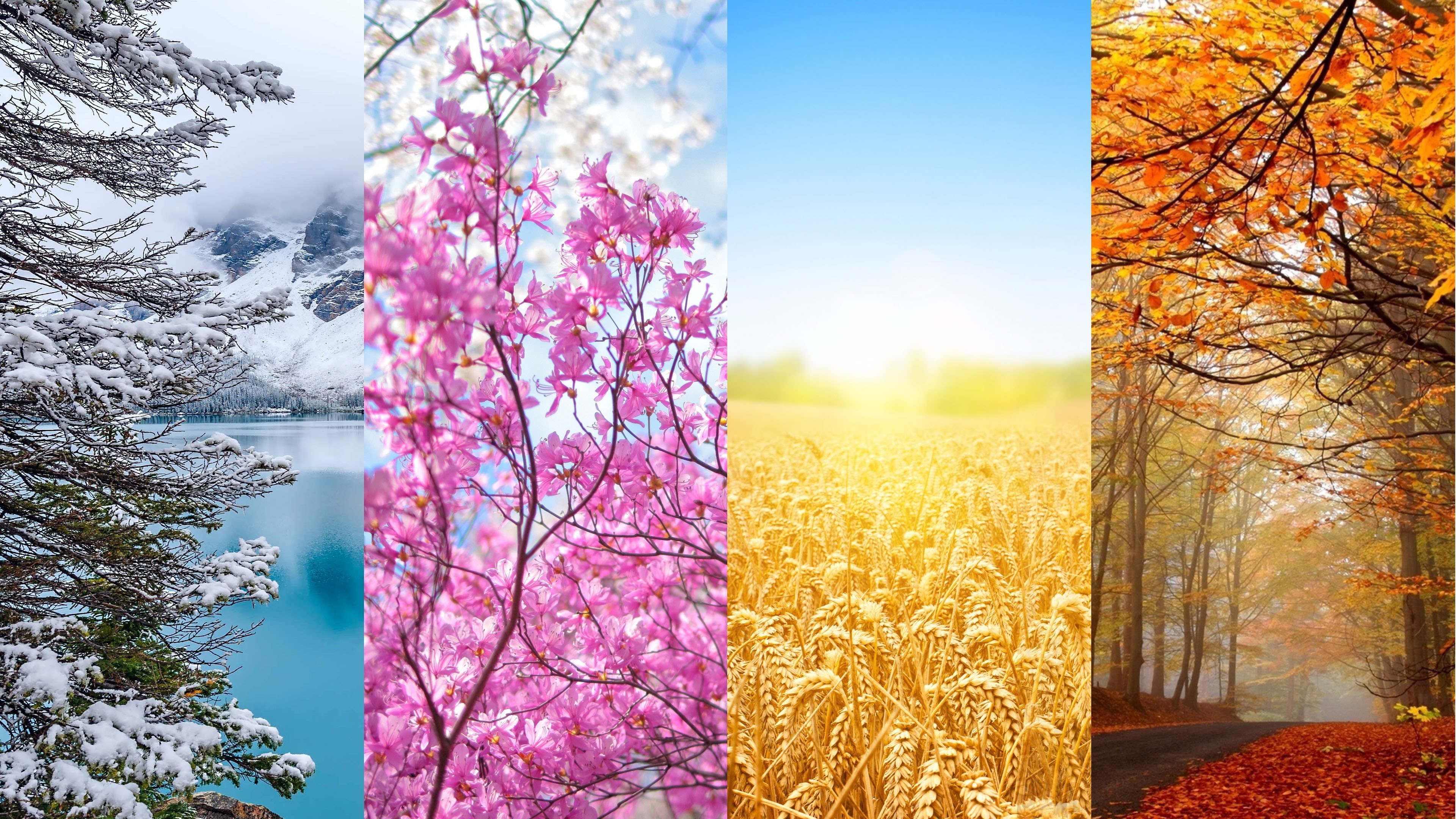 Времена года
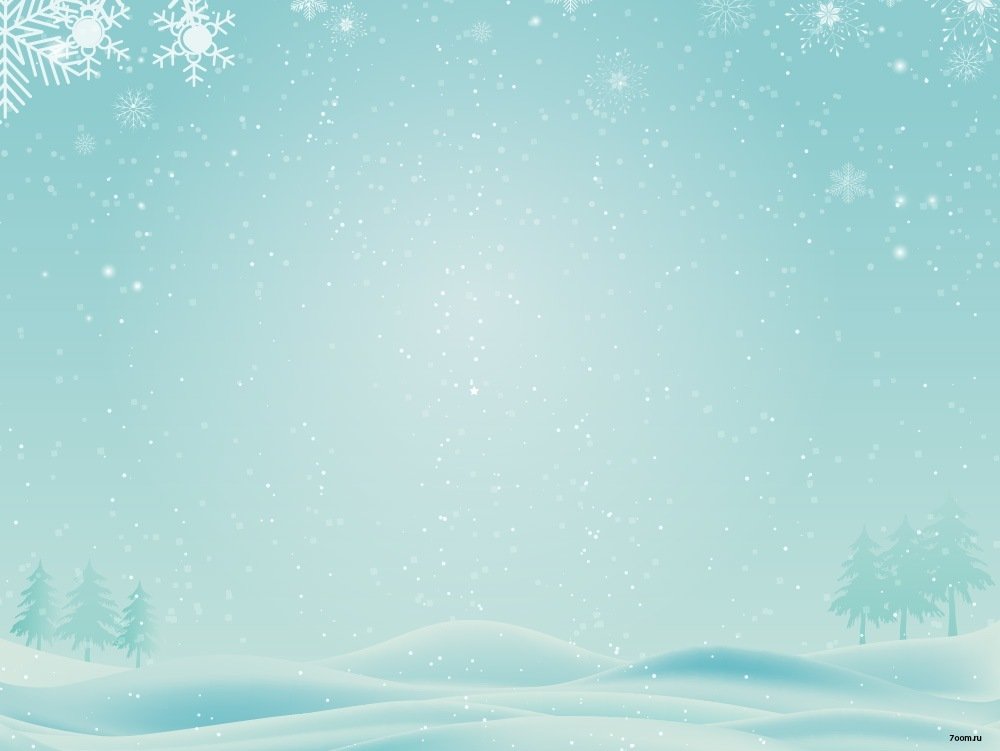 Февраль
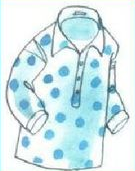 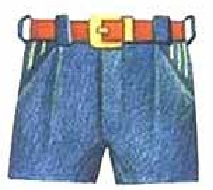 Январь
Ноябрь
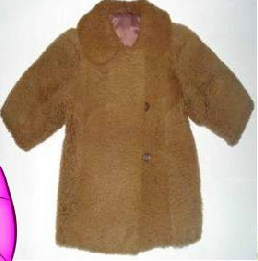 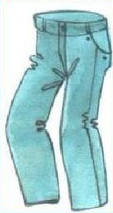 Октябрь
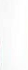 Месяцы
Зима
Одежда
Май
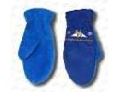 Признаки
Декабрь
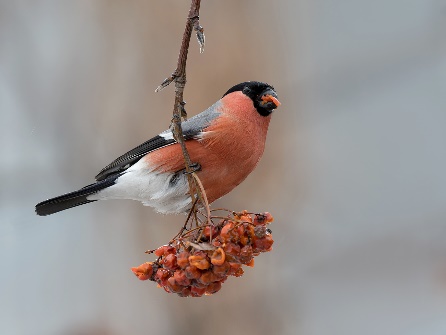 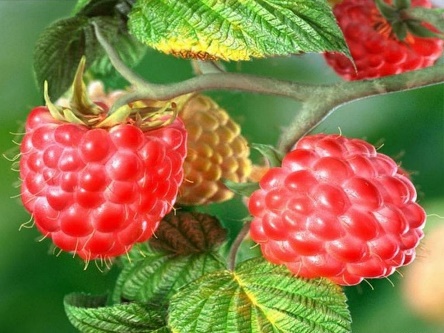 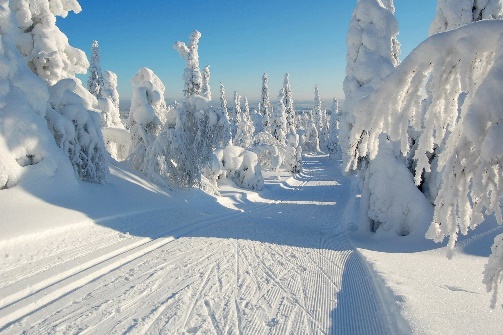 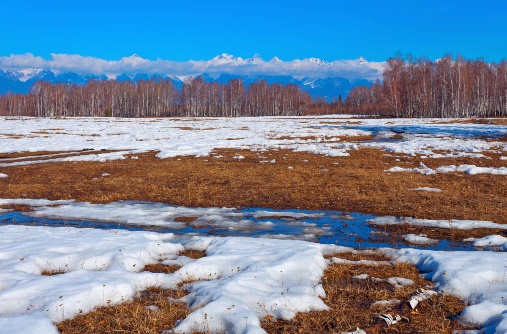 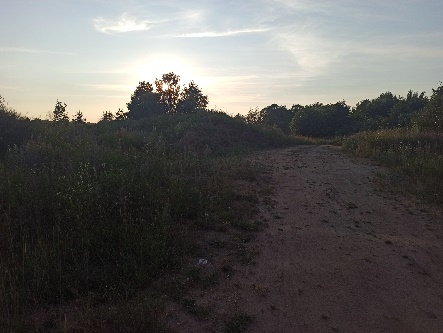 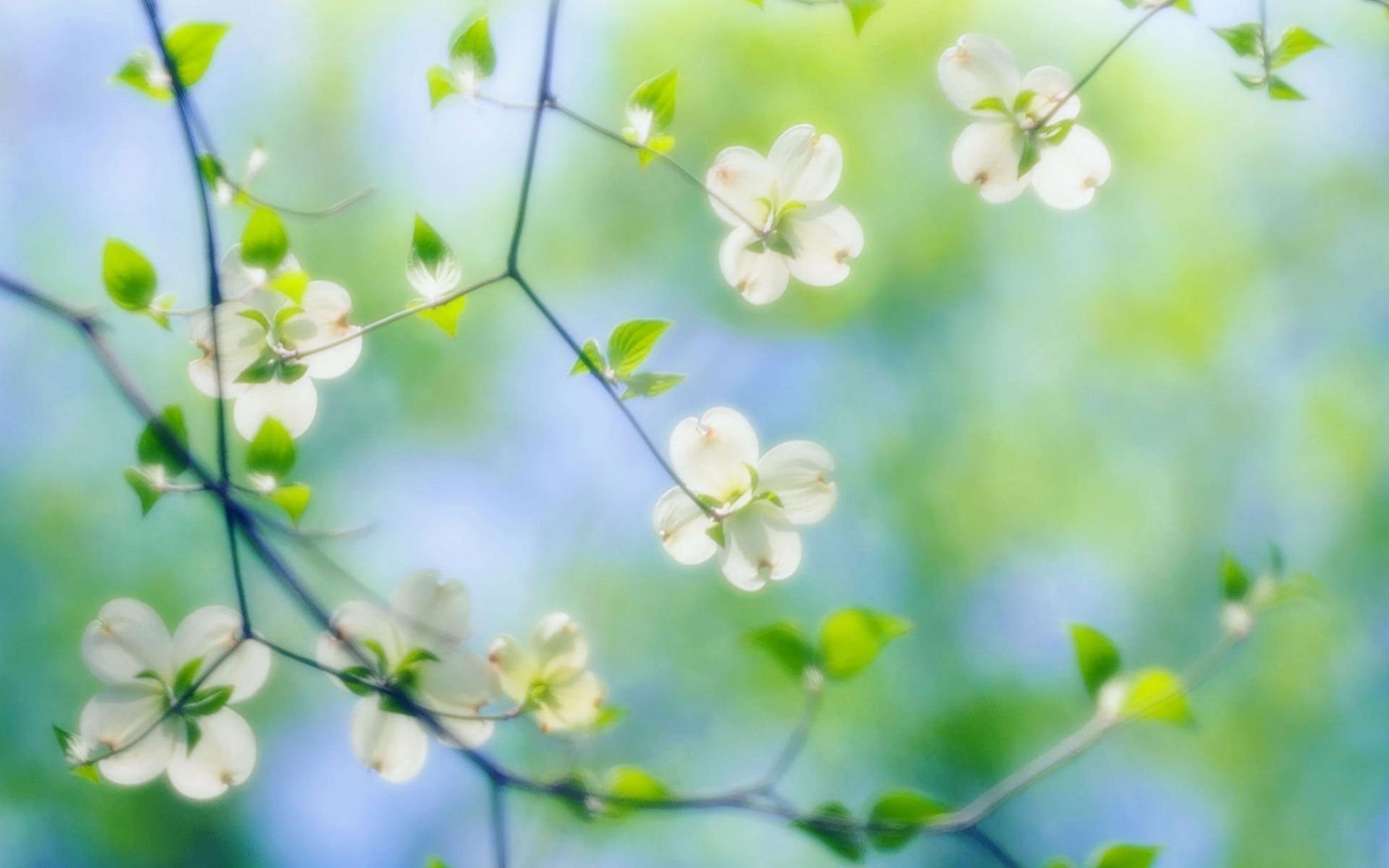 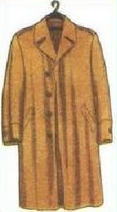 Декабрь
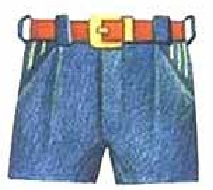 Январь
Апрель
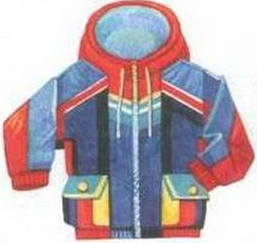 Июль
Месяцы
Весна
Одежда
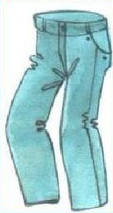 Май
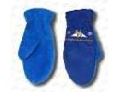 Признаки
Март
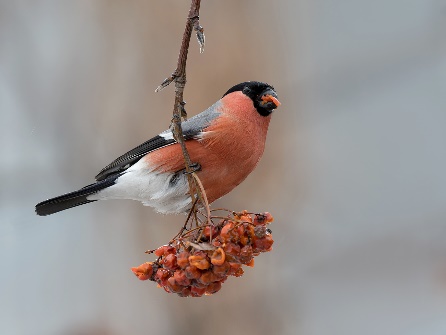 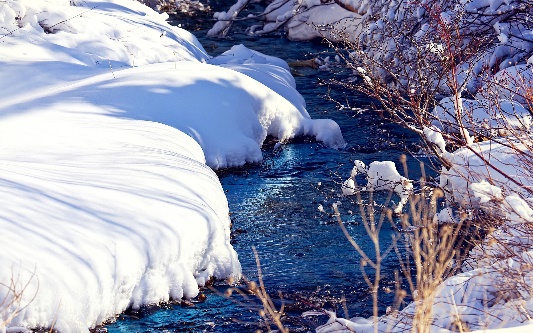 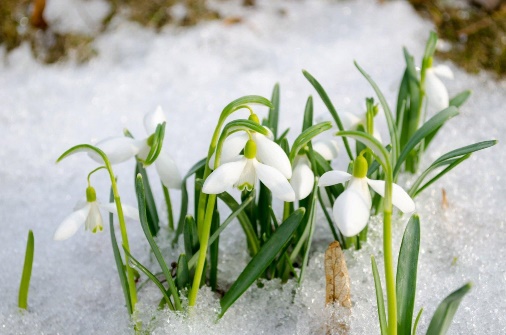 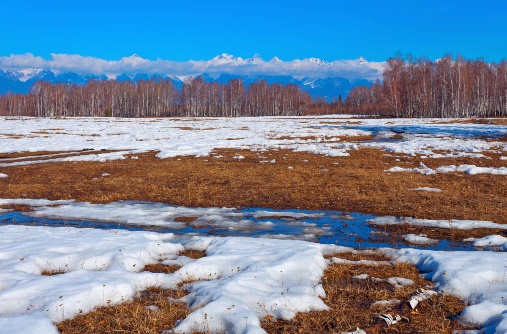 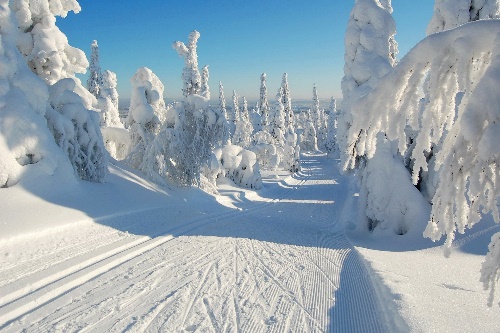 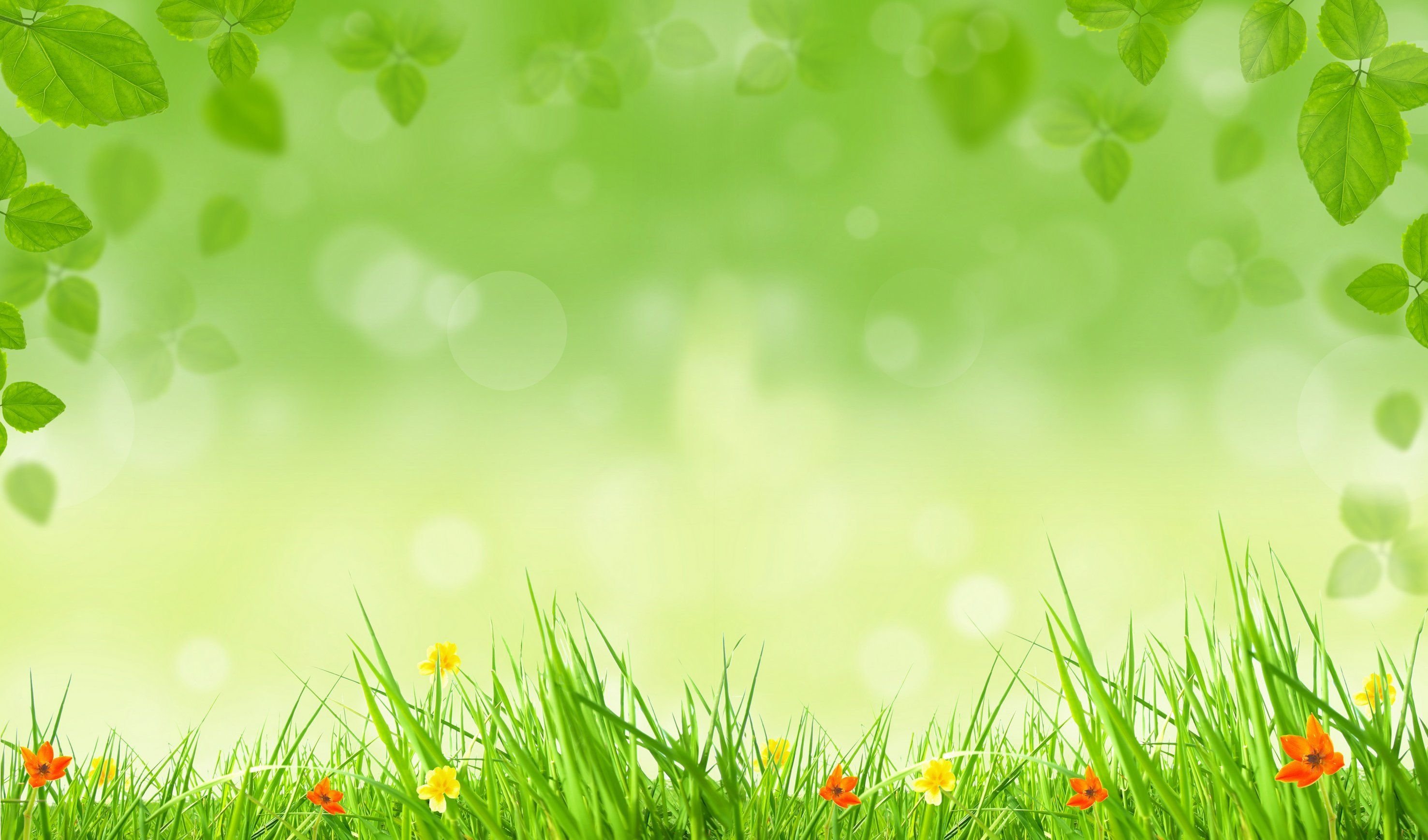 Декабрь
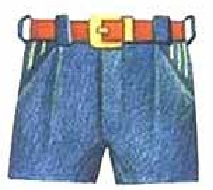 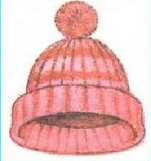 Январь
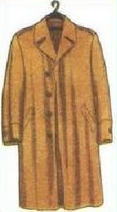 Август
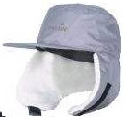 Июль
Месяцы
Лето
Одежда
Июнь
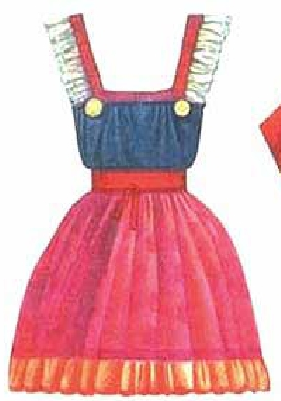 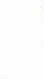 Признаки
Ноябрь
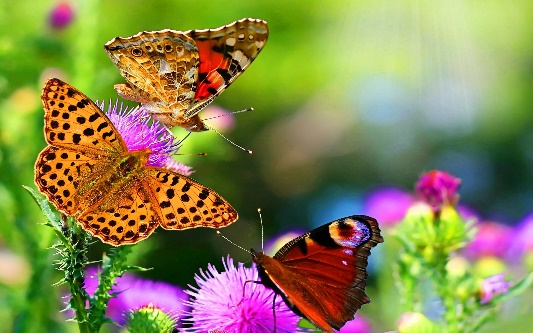 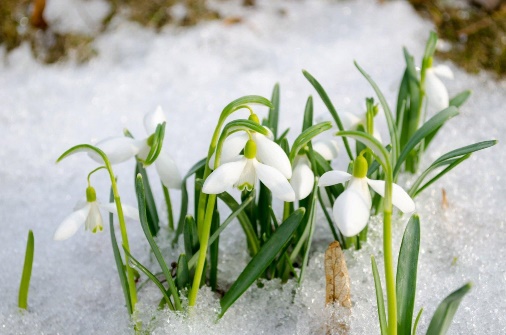 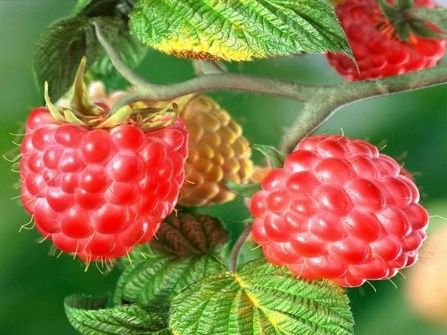 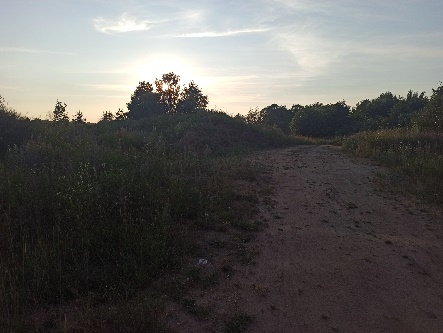 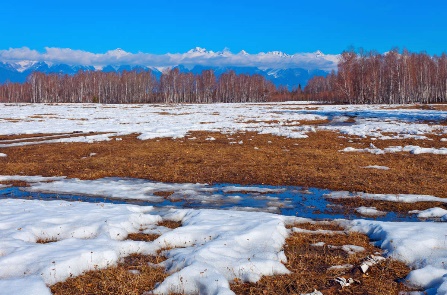 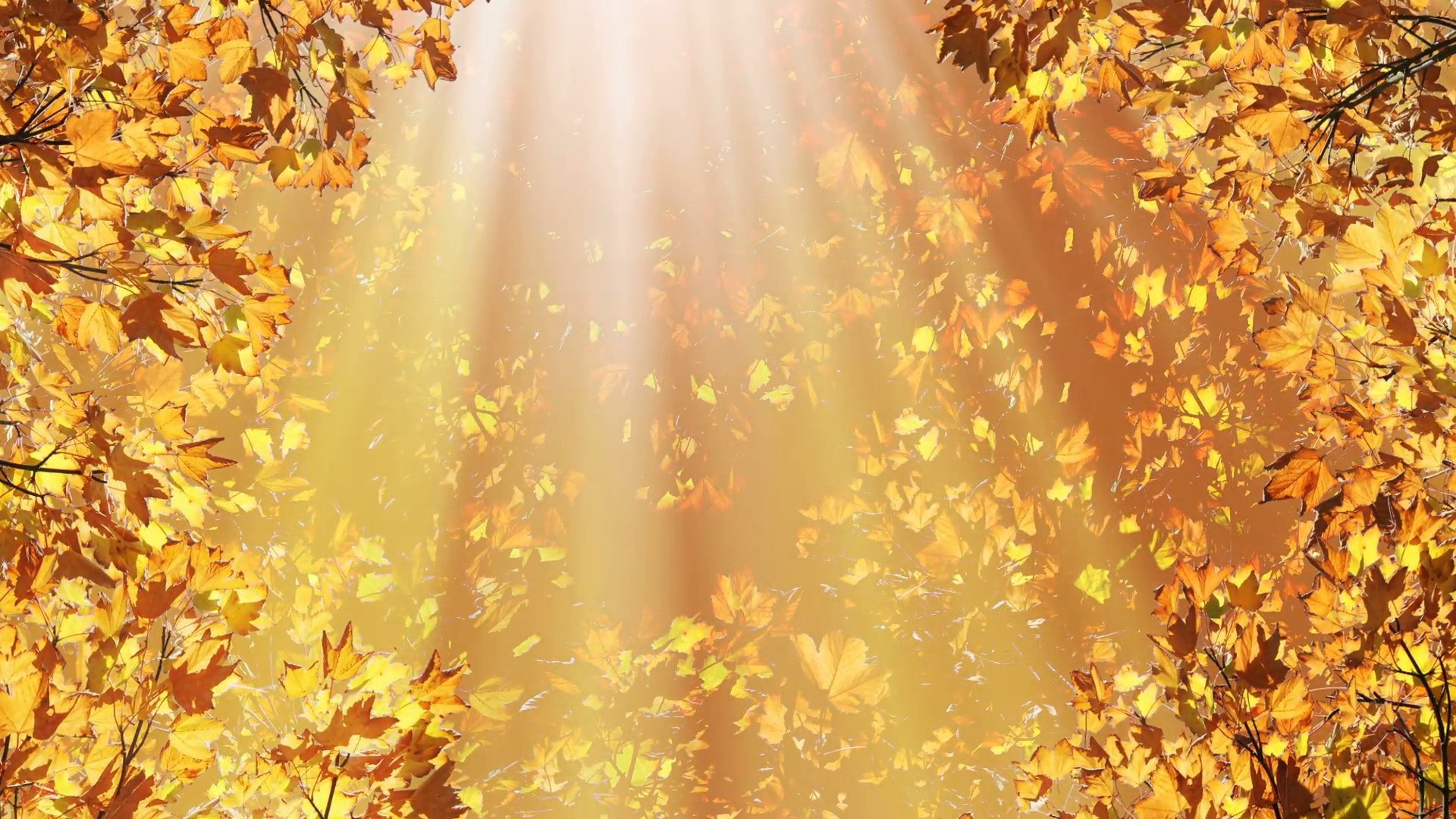 Ноябрь
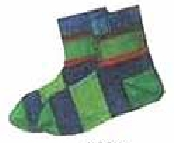 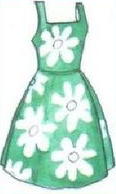 Январь
Март
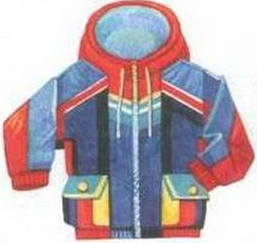 Октябрь
Месяцы
Осень
Одежда
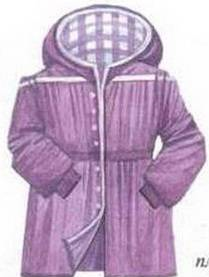 Май
Признаки
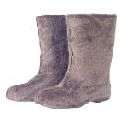 Сентябрь
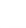 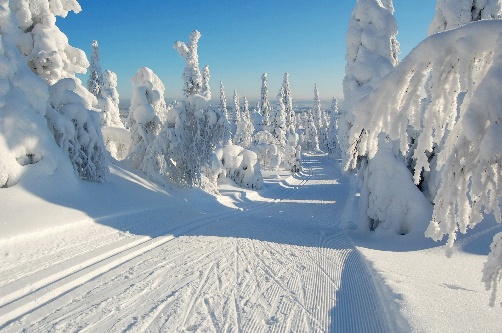 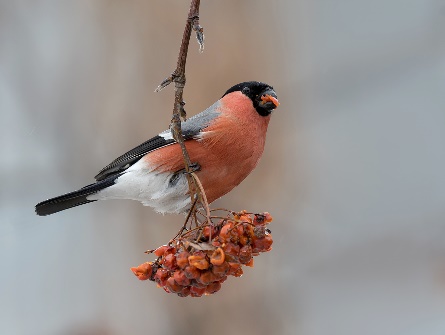 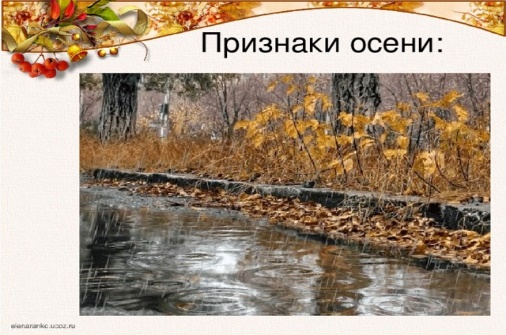 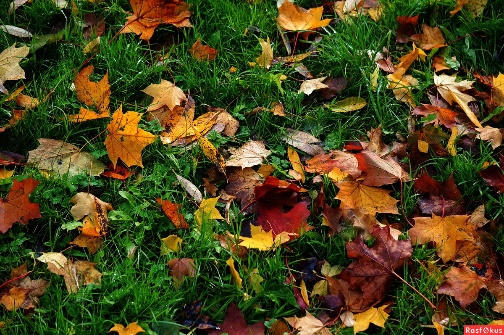 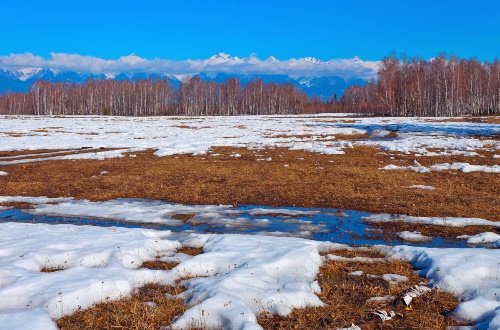 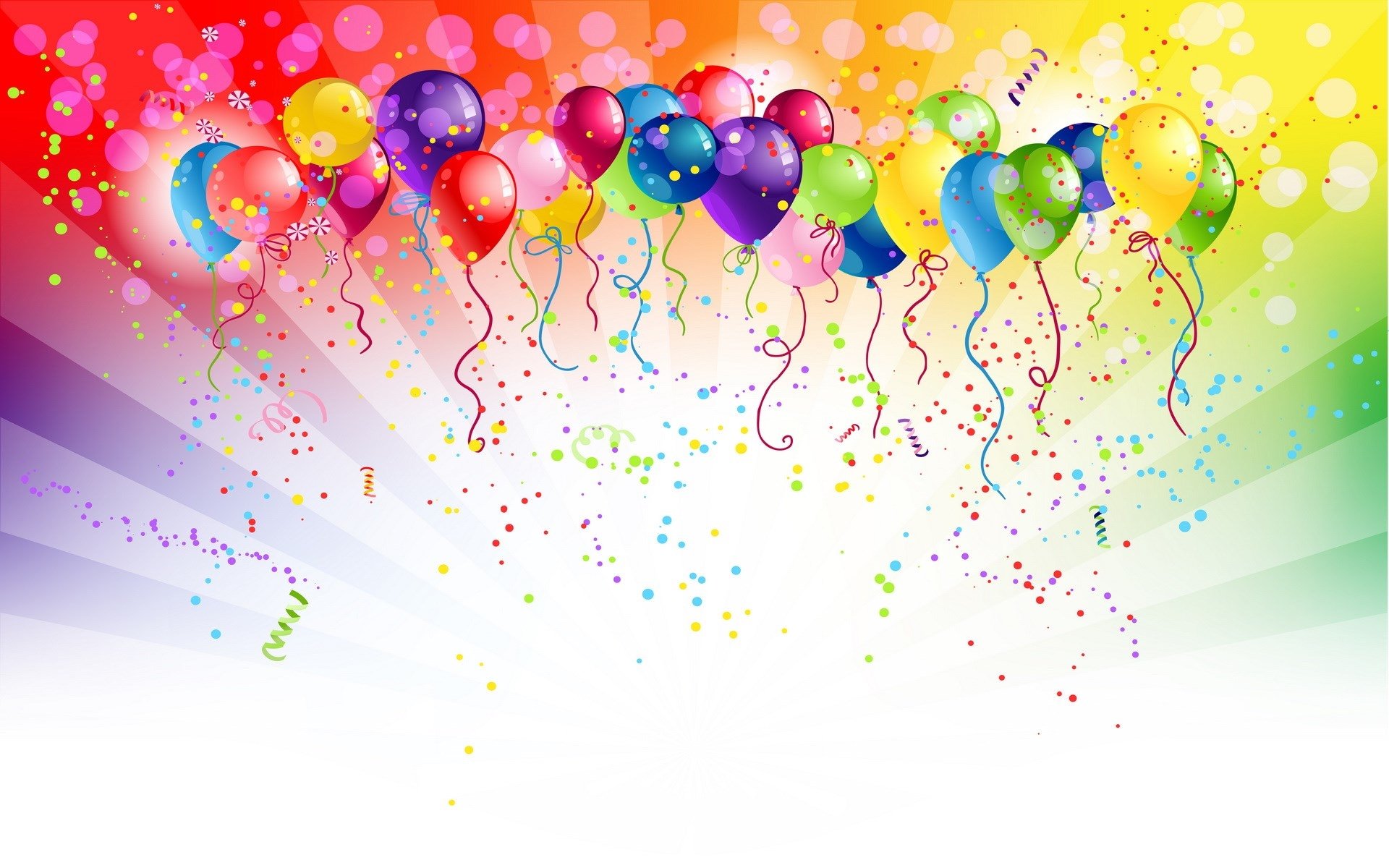 Молодец тебе удалось справиться с заданием